BIOMEDICAL INSTRUMENTATION
MODULE-4 Part-2
PROF. DR. JOYANTA KUMAR ROY
DEPARTMENT OF APPLIED ELECTRONICS & INSTRUMENTATION ENGINEERING
NARULA INSTITUTE OF TECHNOLOGY

WWW.dr-joyanta-kumar–roy.com
Subjects of discussion
Medical imaging
Ultrasonography (USG)
Medical Thermography (IR)
The Module -3  part-2 course duration   : 1  lecture

The lecture content will be available  at  http//www.dr-joyanta-kumar-roy.com
2
Dr. J. K. Roy
THERMAL  IMAGING SYSTEM

Medical Thermography
3
Dr. J. K. Roy
INFRA RAY - Physics behind it…….
Radiography provides essential information on anatomical structures and abnormalities while Thermography indicates metabolic process and circulation changes.

The Human body absorbs all most all infra red radiation but it also emits part of its own Thermal energy in the form of infrared radiation.
 
Thermography is the technology of visualising the radiation pattern of the human organ brought about by pathologicval changes  and is a real time system
4
Dr. J. K. Roy
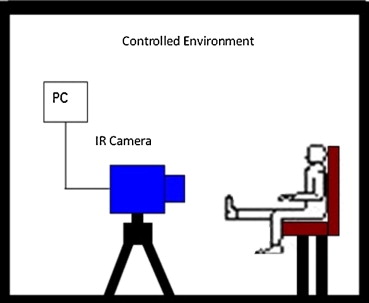 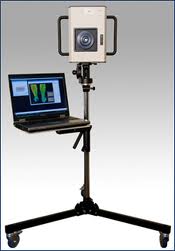 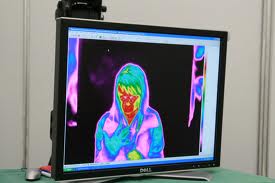 This equipment usually has two parts, the IR camera and a standard PC or laptop computer. These systems have only a few controls and relatively easy to use. 
Monitors are high-resolution full colour, isotherm or grey scale, and usually include image manipulation, isothermal temperature mapping, and point-by-point temperature measurement with a cursor or statistical region of interest. The systems measure temperatures ranging from 10° C - 55° C to an accuracy of 0.1° C. Focus adjustment should cover small areas down to 75 x 75mm.
5
Dr. J. K. Roy
6
Dr. J. K. Roy
1. Characteristics of Ultra Sonic soundWave length, frequency and speed
The ultrasound frequency is unaffected by changes in sound speed as the acoustic beam propagates through various media 
Thus, the ultrasound wavelength is dependent on the medium (c = f ) 
A change in speed at an interface between two media causes a change in wavelength 
Higher frequency sound has shorter wavelength
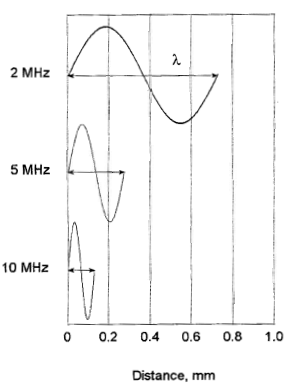 1. Characteristics of SoundPressure, Intensity and the dB scale
The amplitude of a wave is the size of the wave displacement 
Larger amplitudes of vibration produce denser compression bands and, hence, higher intensities of sound 
Intensity of ultrasound 
is the amount of power (energy per unit time) per unit area 
proportional to the square of the pressure amplitude, I  P2  
units of milli watts/cm2 or mW/cm2 
is measured in decibels (dB) as a relative intensity 
dB = 10 log10 (I2/I1) or dB = 20 log10 (P2/P1) since I  P2 
I1 and I2 are intensity values 
P1 and P2 are pressure or amplitude variations 
1 B = 10 dB where B is bels
1. Characteristics of Ultrasonic SoundPressure, Intensity and the dB scale
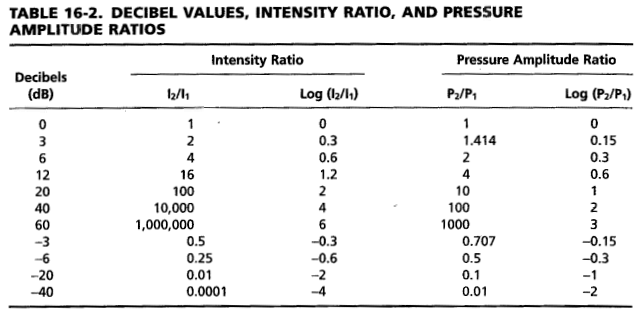 c.f. Bushberg, et al. The Essential Physics of Medical 		Imaging, 2nd ed., p. 476.
1. Characteristics of Ultra sonic Sound – Key Points
Propagation of sound - Key Points 
Speed of sound is dependent on the medium 
Ultrasound frequency is independent of the medium, and does not change 
Wavelength changes with the changes of speed 
c [m/sec] =  [m] * f [1/sec] 
 
For most calculations, the average speed of sound in soft tissue, 1540 m/sec, should be assumed 
In air = 330 m/sec and in fatty tissue = 1450 m/sec 
dB = 10 log10 (I2/I1)
2. Interactions of Ultrasound with Matter
Ultrasound interactions are determined by the acoustic properties of matter 
As ultrasound energy propagates through a medium, interactions that occur include 
reflection 
refraction 
scattering 
Absorption (attenuation)
2. Interactions of Ultrasound with MatterAcoustic Impedance
Acoustic Impedance, Z 
is equal to density of the material times speed of sound in the material in which ultrasound travels, Z =  c 
 = density (kg/m3) and c = speed of sound (m/sec) 
measured in rayl (kg/m2sec) 
Air and lung media have low values of Z, whereas bone and metal have high values 
Large differences in Z (air-filled lung and soft tissue) cause reflection, small differences allow transmission of sound energy 
The differences between acoustic impedance values at an interface determines the amount of energy reflected at the interface
c.f. Bushberg, et al. The Essential Physics of Medical 		Imaging, 2nd ed., p. 477.
2. Interactions of Ultrasound with MatterReflection
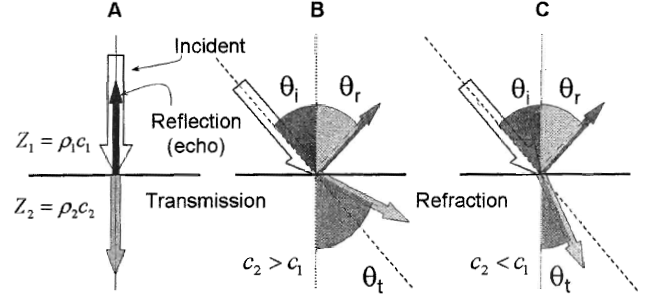 A portion of the ultrasound beam is reflected at tissue interface 
The sound reflected back toward the source is called an echo and is used to generate the ultrasound image 
The percentage of ultrasound intensity reflected depends in part on the angle of incidence of the beam 
As the angle of incidence increases, reflected sound is less likely to reach the transducer
c.f. Bushberg, et al. The Essential Physics of Medical 		Imaging, 2nd ed., p. 478.
2. Interactions of Ultrasound with MatterReflection
Sound reflection occurs at tissue boundaries with differences in acoustic impedance 
The intensity reflection coefficient, R = Ir/Ii = ((Z2 – Z1)/(Z2 + Z1))2 
The subscripts 1 and 2 represent tissues proximal and distal to the boundary. 
Equation only applies to normal incidence 
The transmission coefficient = T = 1 – R 
T = (4Z1Z2)/(Z1+Z2)2
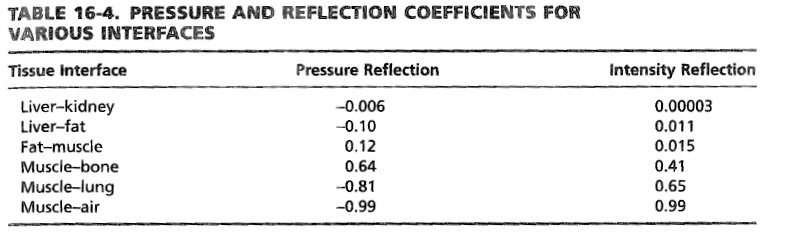 c.f. Bushberg, et al. The Essential Physics of Medical 		Imaging, 2nd ed., p. 479.
2. Interactions of Ultrasound with MatterTissue reflections
Air/tissue interfaces reflect virtually all of the incident ultrasound beam 
Gel is applied to displace the air and minimize large reflections 
Bone/tissue interfaces also reflect substantial fractions of the incident intensity 
Imaging through air or bone is generally not possible 
The lack of transmissions beyond these interfaces results in an area void of echoes called shadowing 
In imaging the abdomen, the strongest echoes are likely to arise from gas bubbles 
Organs such as kidney, pancreas, spleen and liver are comprised of subregions that contain many scattering sites, which results in a speckled texture on images 
Organs with fluids such as bladder, cysts, and blood vessels have almost no echoes (appear black)
2. Interactions of Ultrasound with MatterRefraction
Refraction is the change in direction of an ultrasound beam when passing from one medium to another with a different acoustic velocity 
Wavelength changes causing a change in propagation direction (c = f)
sin(t) = sin(i) * (c2/c1), Snell’s law; 
for small  ≤ 15o: t = i * (c2/c1) 
When c2 > c1, t > i , When c1 > c2, t < i 
Ultrasound machines assume straight line propagation, and refraction effects give rise to artifacts
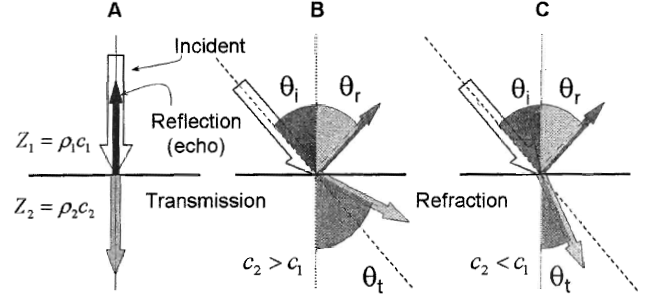 c.f. Bushberg, et al. The Essential Physics of Medical Imaging, 2nd ed., p. 478.
2. Interactions of Ultrasound with MatterScatter
Acoustic scattering arises from objects within a tissue that are about the size of the wavelength of the incident beam or smaller, and represent a rough or nonspecular reflector surface 
As frequency increases, the non-specular (diffuse scatter) interactions increase, resulting in an increased attenuation and loss of echo intensity 
Scatter gives rise to the characteristic speckle patterns of various organs, and is important in contributing to the grayscale range in the image
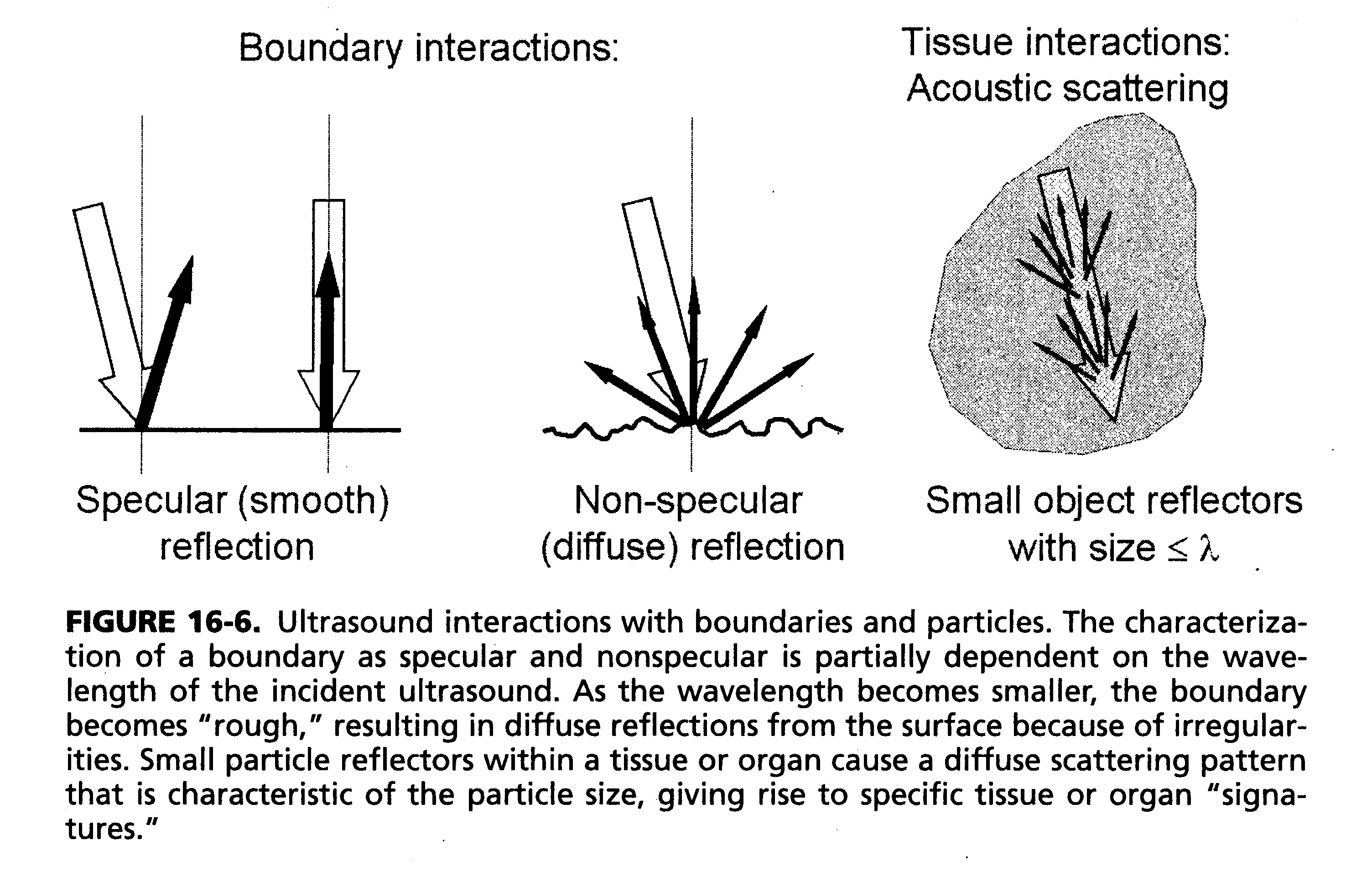 c.f. Bushberg, et al. The Essential Physics of Medical Imaging, 2nd ed., p. 480.
2. Interactions of Ultrasound with MatterAttenuation
Ultrasound attenuation, the loss of energy with distance traveled, is caused chiefly by scattering and tissue absorption of the incident beam (dB) 
The intensity loss per unit distance (dB/cm) is the attenuation coefficient 
Rule of thumb: attenuation in soft tissue is approx. 1 dB/cm/MHz 
The attenuation coefficient is directly proportional to and increases with frequency 
Attenuation is medium dependent
2. Interactions of Ultrasound with Matter – Key Points
Acoustic Impedance, Z 
is equal to density of the material times speed of sound in the material in which ultrasound travels, Z =  c 
 = density (kg/m3) and c = speed of sound (m/sec) 
As ultrasound energy propagates through a medium, interactions that occur include 
reflection 
refraction 
scattering 
Absorption (attenuation)
3. Transducers
A transducer is a device that can convert one form of energy into another 
Piezoelectric transducers convert electrical energy into ultrasonic energy and vice versa 
Piezoelectric means pressure electricity
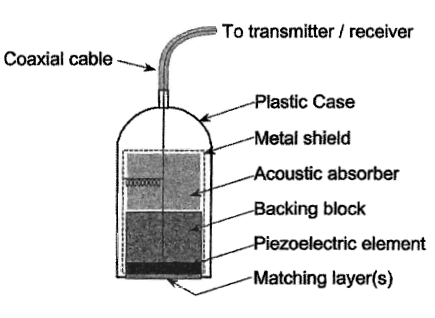 c.f. Bushberg, et al. The Essential Physics of Medical 		Imaging, 2nd ed., p. 484.
3. Transducers
High-frequency voltage oscillations are produced by a pulse generator and are sent to the ultrasound transducer by a transmitter 
The electrical energy causes the piezoelectric crystal to momemtarily change shape (expand and contract depending on current direction)
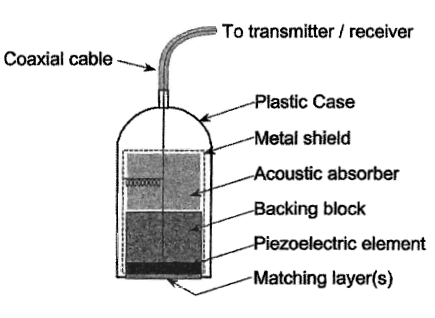 c.f. Bushberg, et al. The Essential Physics of Medical 		Imaging, 2nd ed., p. 484.
3. Transducers
This change in shape of the crystal increases and decreases the pressure in front of the transducer, thus producing ultrasound waves 
When the crystal is subjected to pressure changes by the returning ultrasound echoes, the pressure changes are converted back into electrical energy signals 
Return voltage signals are transferred from the receiver to a computer to create an ultrasound image 
Transducer crystals do not conduct electricity but are coated with a thin layer of silver which acts as an electrode
3. Transducers
The piezoelectric effect of a transducer is  destroyed if heated above its curie temperature limit 
Transducers are made of a synthetic ceramic (peizoceramic) such as lead-zirconate-titanate (PZT) or plastic polyvinylidence difluoride (PVDF) or a composite 
A transducer may be used in either pulsed or continuous-wave mode 
A transducer can be used both as a transmitter and receiver of ultrasonic waves
3. Transducers
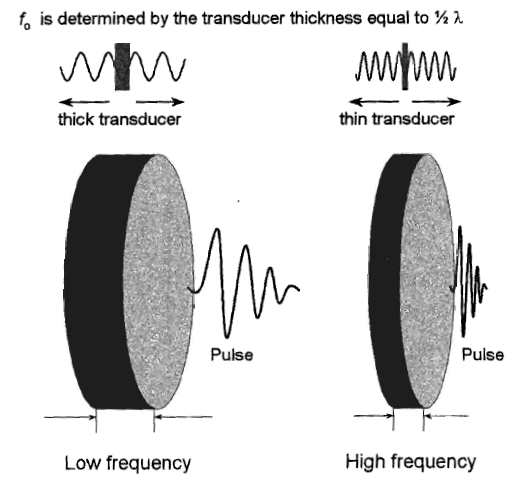 The thickness of a piezoelectric crystal determines the resonant frequency of the transducer 
The operating resonant frequency is determined by the thickness of the crystal equal to ½ wavelength (t=/2) of emitted sound in the crystal compound 
Resonance transducers transmit and receive preferentially at a single “center frequency”
c.f. Bushberg, et al. The Essential Physics of Medical 		Imaging, 2nd ed., p. 486.
3. Transducers Damping Block
The damping block absorbs the backward directed ultrasound energy and attenuates stray ultrasound signals from the housing 

It also dampens (ring-down) the transducer vibration to create an ultrasound pulse with a short spatial pulse length, which is necessary to preserve detail along the beam axis (axial resolution)
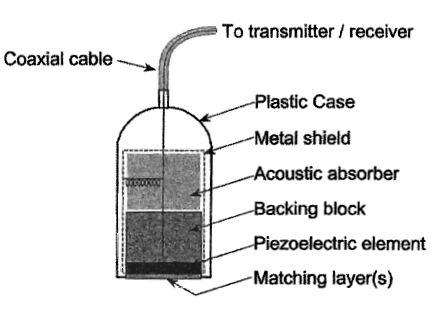 c.f. Bushberg, et al. The Essential Physics of Medical Imaging, 2nd ed., p. 484.
3. Transducers Q factor
The Q factor is related to the frequency response of the crystal 
The Q factor determines the purity of the sound and length of time the sound persists, or ring down time 
Q = operating frequency (MHz) / bandwidth (width of the frequency distribution) 
Q = f0/BW 
High-Q transducers produce a relatively pure frequency spectrum 
Low-Q transducers produce a wider range of frequencies
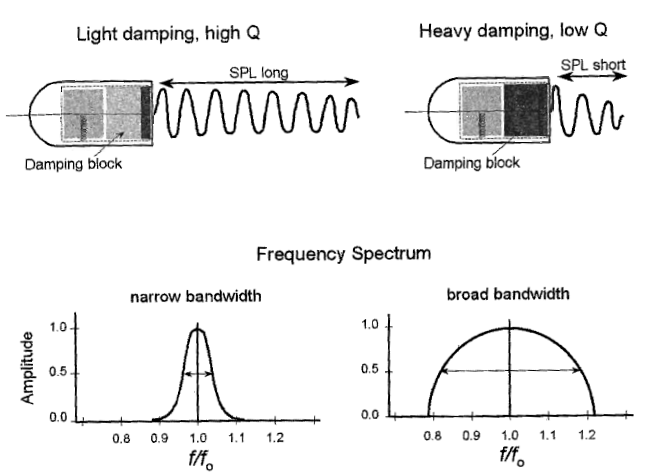 c.f. Bushberg, et al. The Essential Physics of Medical Imaging, 2nd ed., p. 487.
3. Transducers Matching Layer
A matching layer of material is placed on the front surface of the transducer to improve the efficiency of energy transmission into the patient 
The material has acoustic properties intermediate to those of soft tissue and the transducer material 
The matching layer thickness is equal to ¼ the wavelength of sound in that material (quarter-wave matching) 
Acoustic coupling gel is used to eliminate air pockets that could attenuate and reflect the ultrasound beam
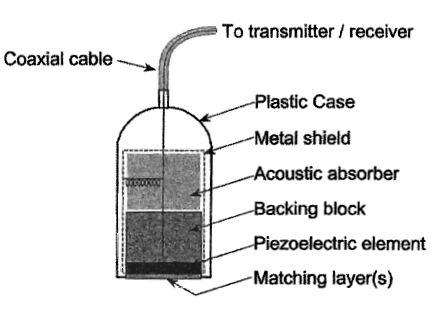 c.f. Bushberg, et al. The Essential Physics of Medical 		Imaging, 2nd ed., p. 484.
3. Transducers Nonresonance (Broad-Bandwidth) “Multifrequency” Transducers
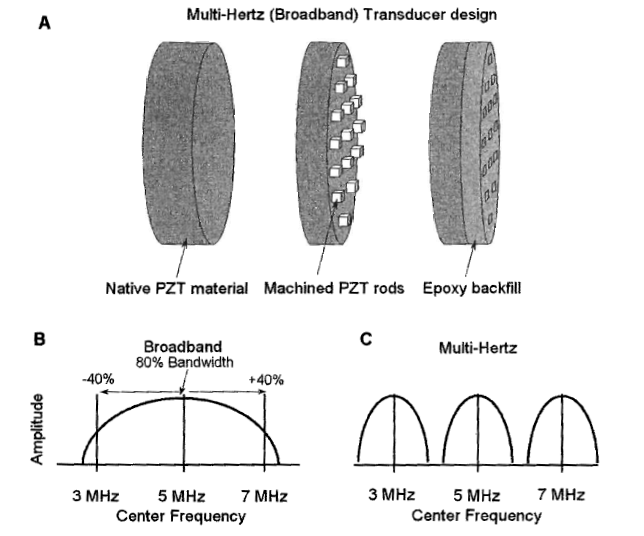 c.f. Bushberg, et al. The Essential Physics of Medical Imaging, 2nd ed., p. 488.
3. Transducers Transducer Arrays
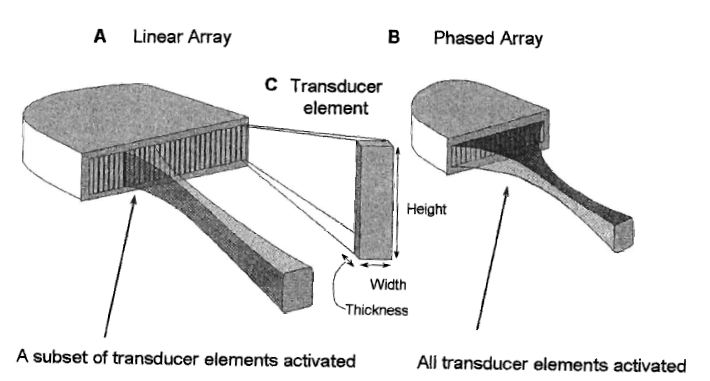 c.f. Bushberg, et al. The Essential Physics of Medical Imaging, 2nd ed., p. 489.
Linear or curvilinear array transducers 
256 to 512 elements 
Simultaneous firing of a small group of approx. 20 elements produces the ultrasound beam 
Rectangular field of view produced for linear and trapezoidal for curvilinear array transducers
3. Transducers Transducer Arrays
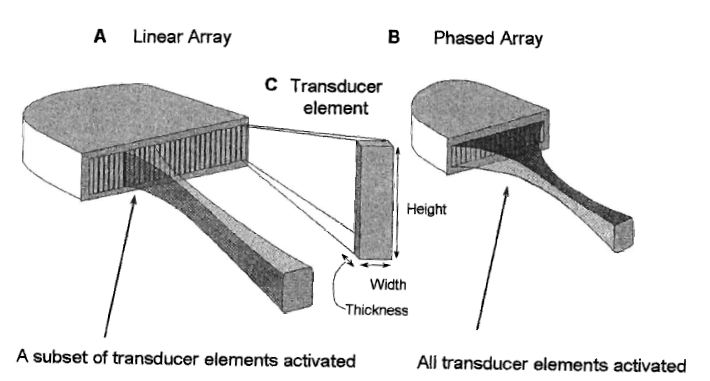 c.f. Bushberg, et al. The Essential Physics of Medical Imaging, 2nd ed., p. 489.
Phased array transducers 
64 to 128 elements 
All are activated simultaneously 
Using time delays can steer and focus beam electronically
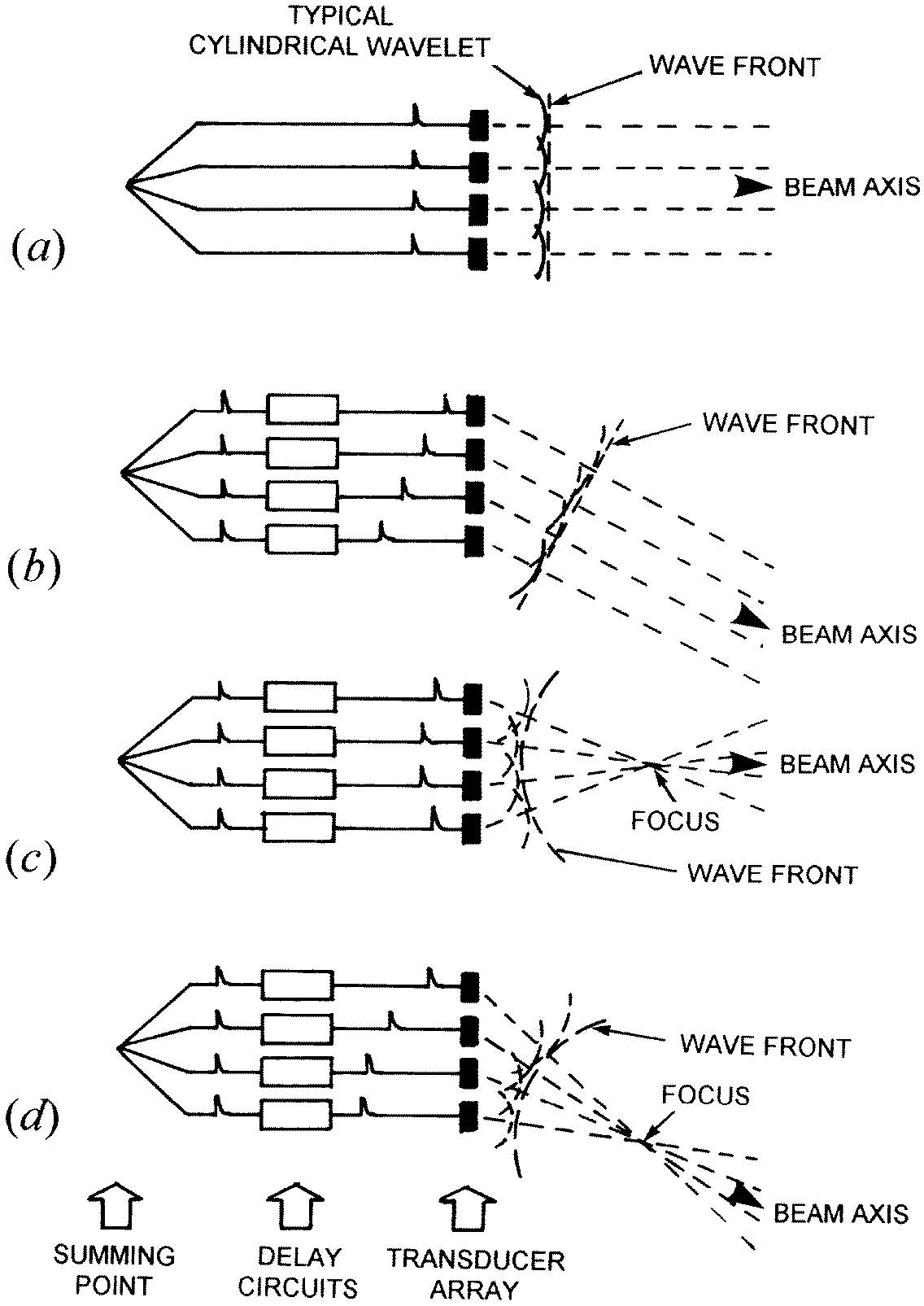 3. Ultrasound Beam PropertiesNear Field and Far Field
Near (parallel) Field “Fresnel zone” 
Is adjacent to the transducer face and has a converging beam profile 
Convergence occurs because of multiple constructive and destructive interference patterns of the ultrasound waves (pebble dropped in a quiet pond) 
Near Zone length = d2/4 = r2/
    d=transducer diameter, r=transducer radius
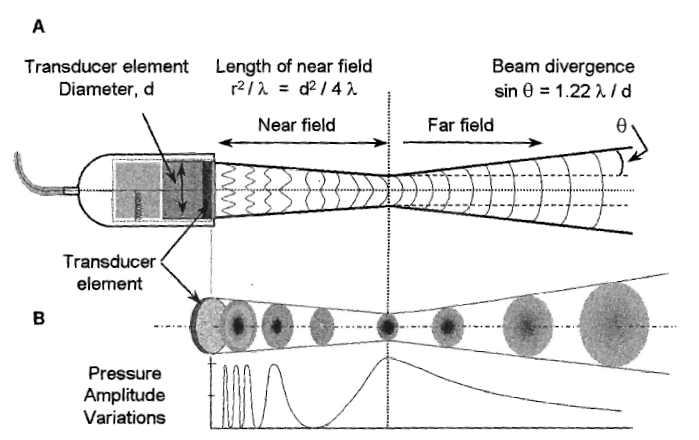 c.f. Bushberg, et al. The Essential Physics of Medical Imaging, 2nd ed., p. 491.
3. Ultrasound Beam PropertiesNear Field and Far Field
Unfocused transducer, Near Zone length = d2/4 = r2/
A focused single element transducer uses either a curved element or an acoustic lens: 
Reduce beam diameter 
All diagnostic transducers are focused 
Focal zone is the region over which the beam is focused 
A focal zone describes the region of best lateral resolution
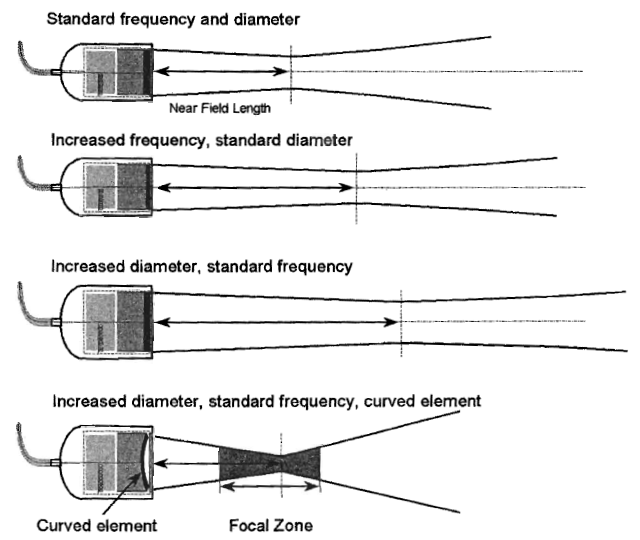 c.f. Bushberg, et al. The Essential Physics of Medical Imaging, 2nd ed., p. 492.
3. Ultrasound Beam PropertiesNear Field and Far Field
The far field or Fraunhofer zone is where the beam diverges 
Angle of divergence for non-focused transducer is given by 
sin() = 1.22/d 
Less beam divergence occurs with high-frequency, large-diameter transducers
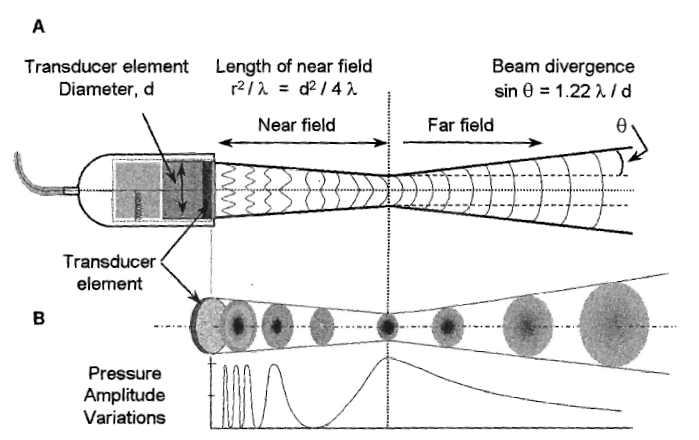 c.f. Bushberg, et al. The Essential Physics of Medical Imaging, 2nd ed., p. 491.
3. Ultrasound Beam Properties - Side Lobes
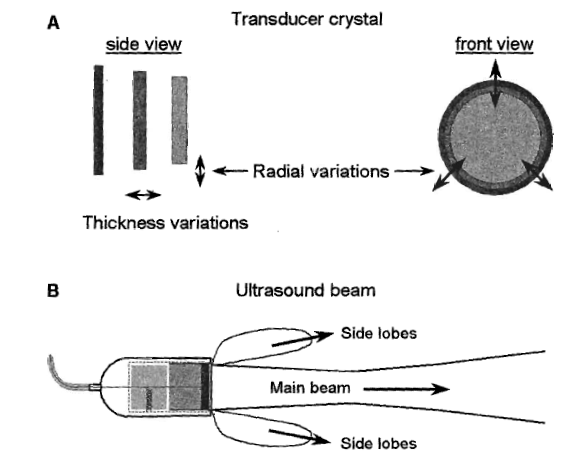 Side lobes are unwanted emissions of ultrasound energy directed away from the main pulse 
Caused by the radial expansion and contraction of the transducer element during thickness contraction and expansion 
Lobes get larger with transducer size 
Echoes received from side lobes are mapped into the main beam, causing artifacts
c.f. Bushberg, et al. The Essential Physics of Medical Imaging, 2nd ed., p. 496.
3. Ultrasound Beam Properties - Side Lobes
For multielement arrays, side lobe emission occurs in a forward direction along main beam 
Grating lobes result when ultrasound energy is emitted far off-axis by multielement arrays, and are a consequence of the noncontinuous transducer surface of the discrete elements 
results in appearance of highly reflective, off-axis objects in the main beam
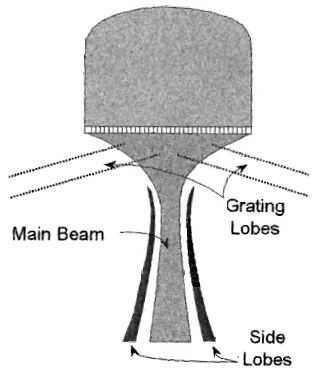 c.f. Bushberg, et al. The Essential Physics of Medical Imaging, 2nd ed., p. 496.
Image Data Acquisition
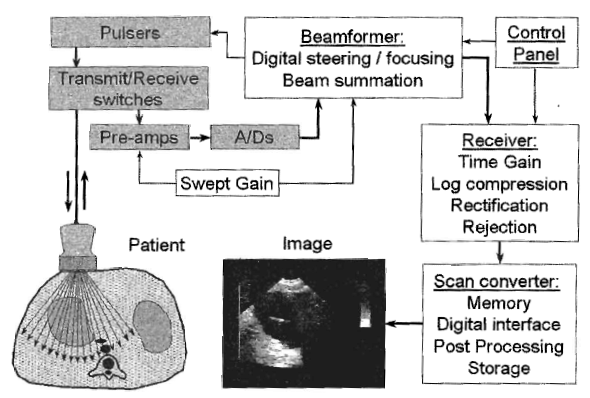 c.f. Bushberg, et al. The Essential Physics of Medical Imaging, 2nd ed., p. 501.
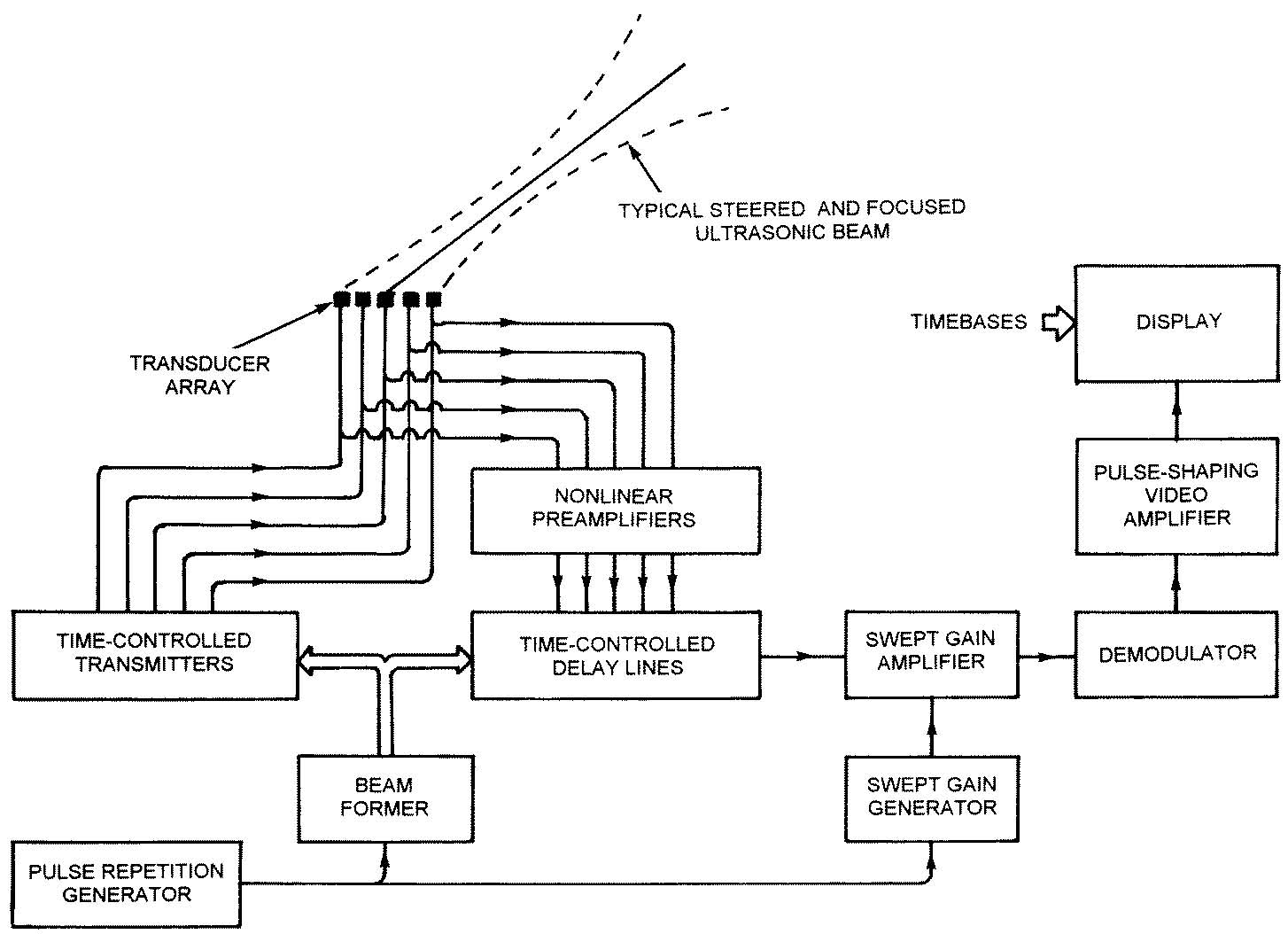 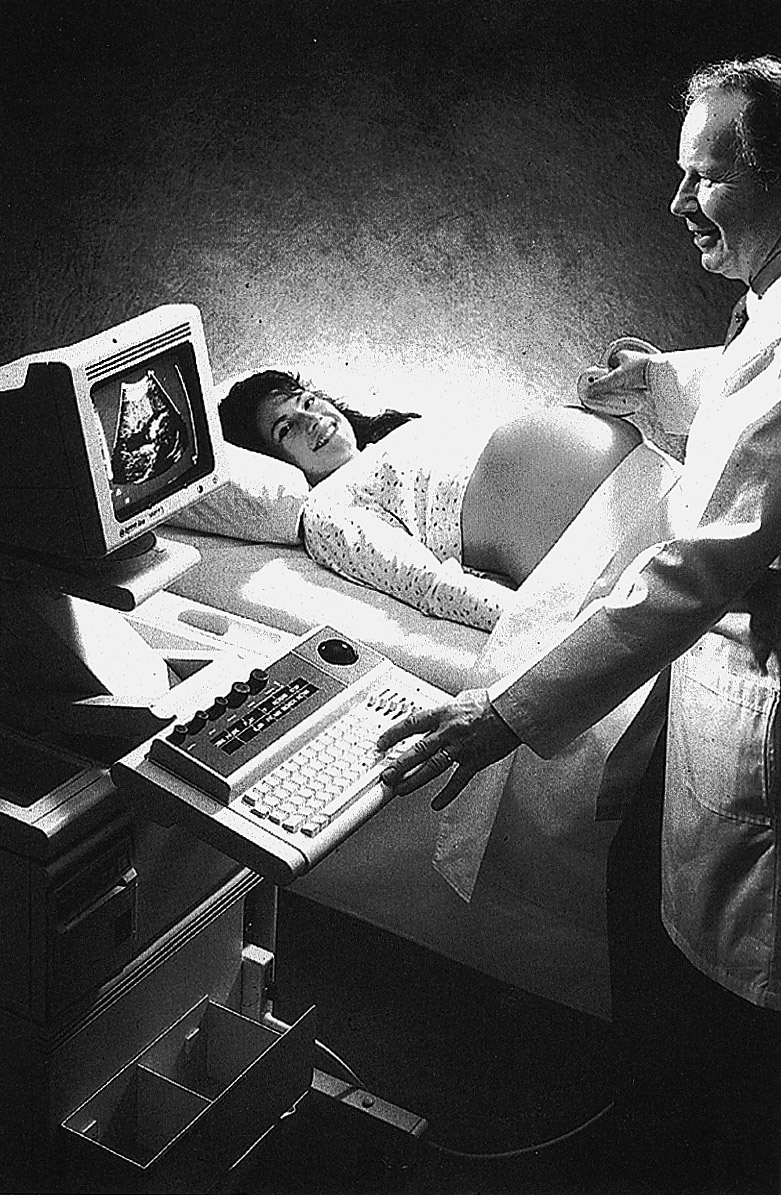 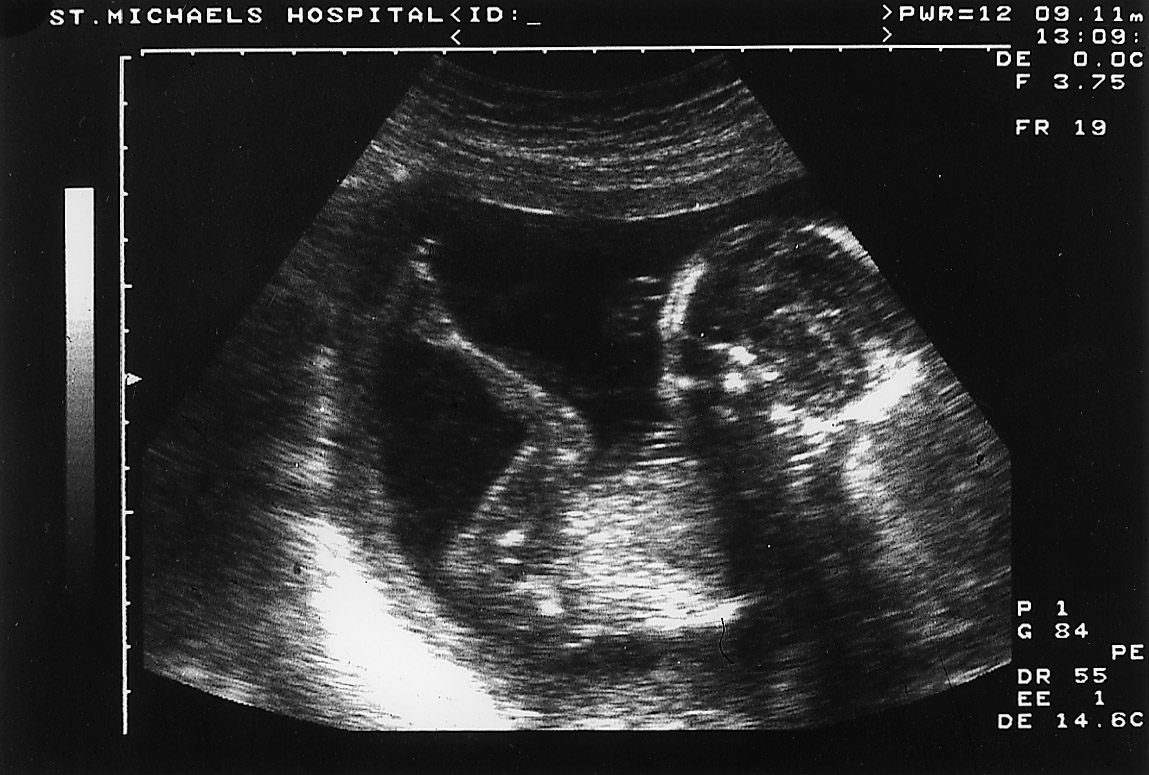 3. Pulse Echo OperationPulse Repetition Frequency (PRF)
Diagnostic ultrasound utilizes a pulse-echo format using a single transducer to generate images 
Most ultrasound beams are emitted in brief pulses (1-2 s duration) 
 
For soft tissue (c = 1540 m/s or 0.154 cm/msec), the time delay between the transmission pulse and the detection of the echo is directly related to the depth of the interface as 
c = 2D / time 
Time (sec) = 2D (cm) / c (cm/ sec) = 2D/0.154 
Time (sec) = 13 sec x D (cm) 
Distance (cm) = [c (cm/ sec) x Time (sec)] / 2 
Distance (cm) = 0.077 x Time (sec)
Key Points
Piezoelectric transducers convert electrical energy into ultrasonic energy and vice versa The thickness of a piezoelectric crystal determines the resonant frequency of the transducer The Q factor determines the purity of the sound and length of time the sound persists, or ring down time 
Linear or curvilinear array transducers, phased array transducers 
Near Zone length = d2/4 = r2/
The far field or Fraunhofer zone is where the beam diverges, sin() = 1.22/d 
Time (sec) = 13 sec x D (cm) or 
Distance (cm) = 0.077 x Time (sec) 
PRF = c/2D
4. Spatial Resolution
Spatial resolution has 3 distinct measures: axial, lateral and slice thickness (elevational)
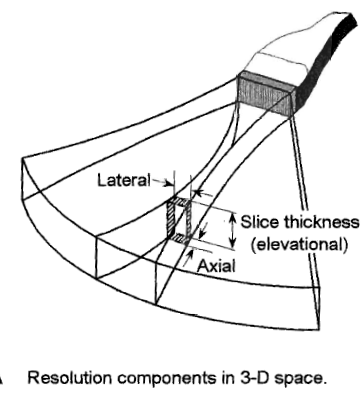 c.f. Bushberg, et al. The Essential Physics of Medical Imaging, 2nd ed., p. 497.
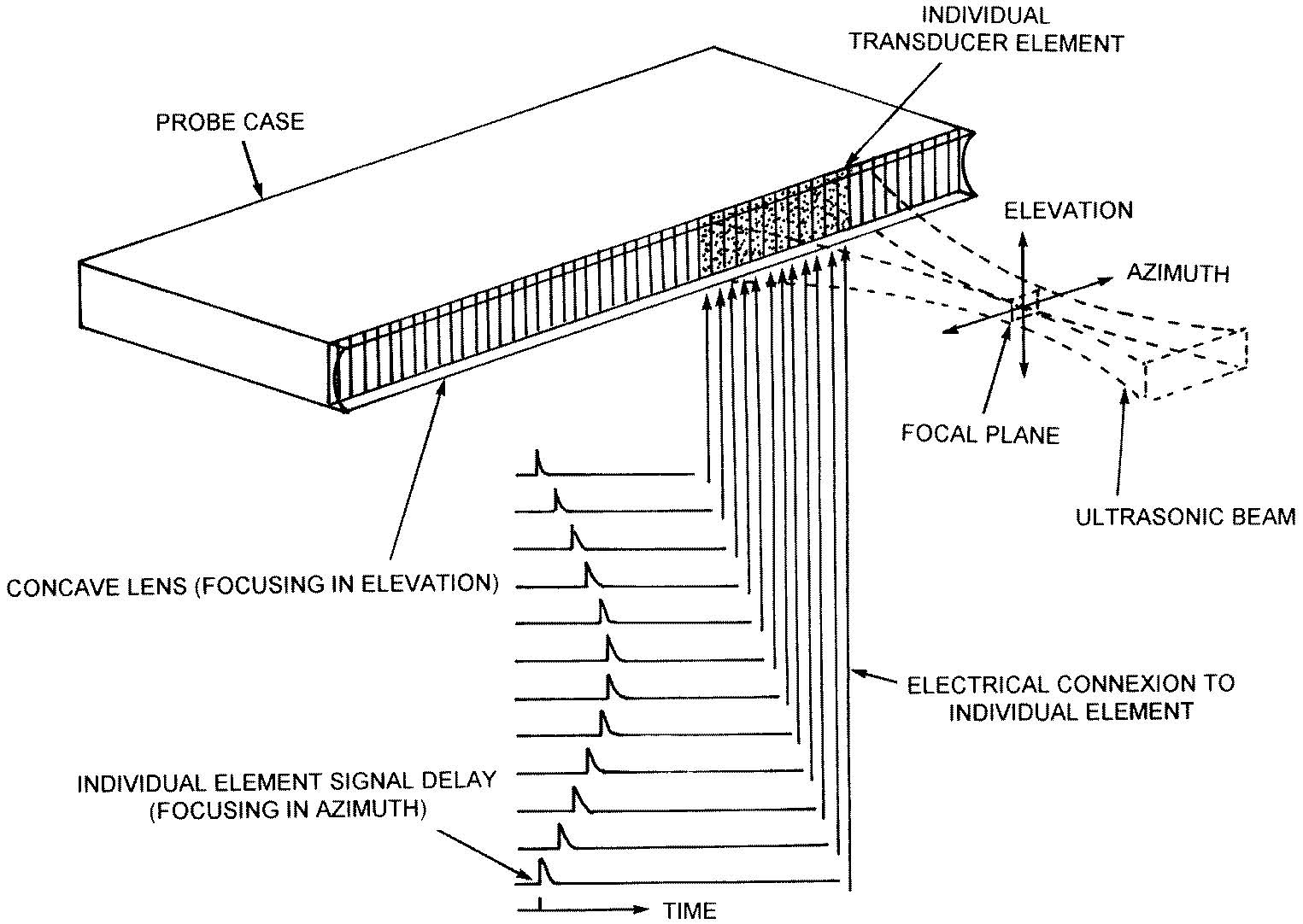 4. Spatial Resolution - Axial
Axial resolution (linear, range, longitudinal or depth resolution) is the ability to separate two objects lying along the axis of the beam 
Achieving good axial resolution requires that the returning echoes be distinct without overlap 
The minimal required separation distance between two boundaries is ½ SPL (about ½ ) to avoid overlap of returning echoes
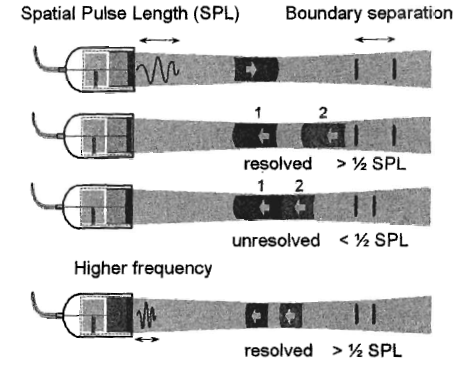 c.f. Bushberg, et al. The Essential Physics of Medical Imaging, 2nd ed., p. 498.
4. Spatial Resolution - Lateral
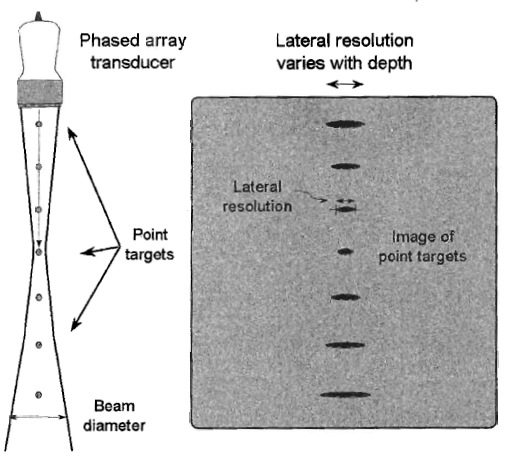 Lateral resolution - the ability to resolve adjacent objects perpendicular to the beam direction and is determined by the beam width and line density 
Typical lateral resolution (unfocused) is 2 - 5 mm, and is depth dependent 
Single focused transducers restrain the beam to within narrow lateral dimensions at a specified depth using lenses at the transducer face
c.f. Bushberg, et al. The Essential Physics of Medical Imaging, 2nd ed., p. 499.
4. Spatial Resolution - Slice thickness (Elevational)
Elevational resolution is dependent on the transducer element height 
Perpendicular to the image plane 
Use of a fixed focal length lens across the entire surface of the array provides improved elevational resolution at the focal distance, however partial volume effects before and after focal zone
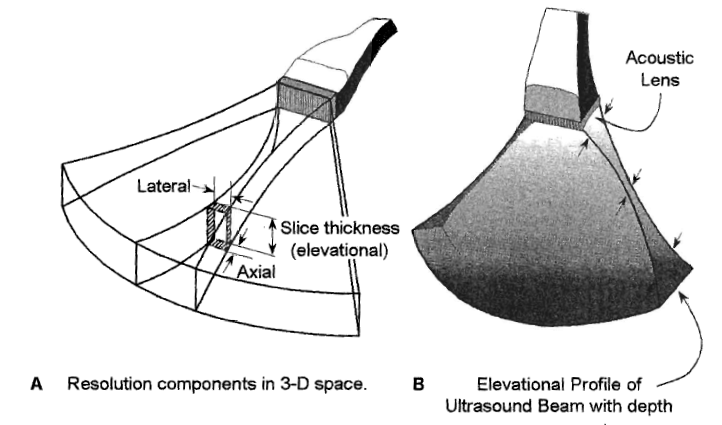 c.f. Bushberg, et al. The Essential Physics of Medical Imaging, 2nd ed., p. 497.
5. Display
Ultrasound scanners use time gain compensation (TGC) to compensate for increased attenuation with depth 
TGC is also known as depth gain compensation, time varied gain, and swept gain 
Images are normally displayed on a video monitor or stored in a computer 
Generally 512 x 512 matrix size images, 8 bits deep allowing 256 gray levels to be displayed, 0.25 MB data
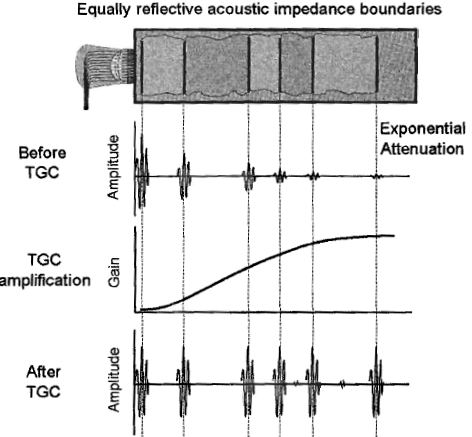 c.f. Bushberg, et al. The Essential Physics of Medical Imaging, 2nd ed., p. 507.
5. Display Modes: A-mode
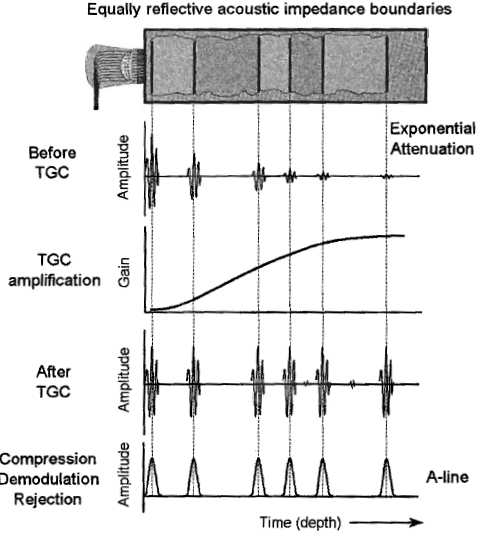 A-mode “amplitude” mode: displays echo amplitude vs. time (depth) 
One “A-line” of data per pulse repetition 
A-mode used in ophthalmology or when accurate distance measurements are required
c.f. Bushberg, et al. The Essential Physics of Medical Imaging, 2nd ed., p. 507.
5. Display Modes: B-mode
B-mode (B for brightness) is the electronic conversion of the A-mode and A-line information into brightness-modulated dots on a display screen 
In general, the brightness of the dot is proportional to the echo signal amplitude 
Used for M-mode ad 2D gray-scale imaging
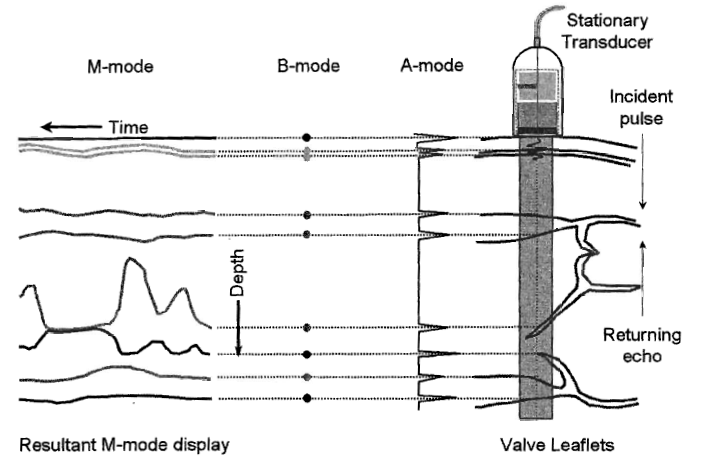 c.f. Bushberg, et al. The Essential Physics of Medical Imaging, 2nd ed., p. 509.
5. Display Modes: M-mode
M-mode (“motion” mode) or T-M mode (“time-motion” mode): displays time evolution vs. depth 
Sequential US pulse lines are displayed adjacent to each other, allowing visualization of interface motion 
M-mode is valuable for studying rapid movement, such as mitral valve leaflets
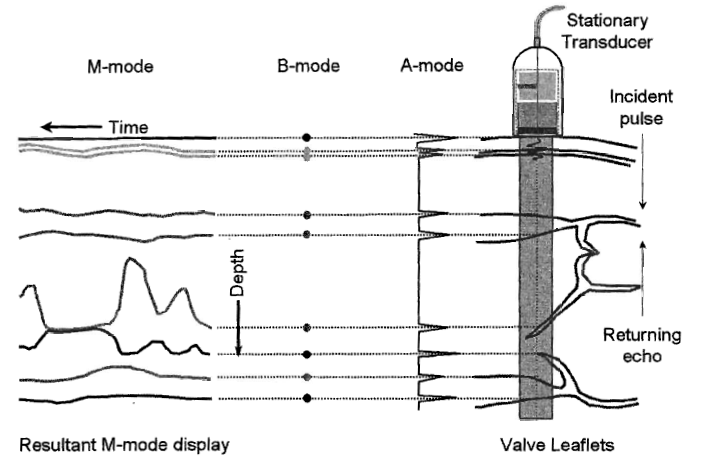 c.f. Bushberg, et al. The Essential Physics of Medical Imaging, 2nd ed., p. 509.
5. Scan Converter
The function of the scan converter is to create 2D images from echo formation received and to perform scan conversion to enable image data to be viewed on video display monitors 
Scan conversion is necessary because the image acquisition and display occur in different formats 
Modern scan converters use digital methods for processing and storing data 
For color display, the bit depth is often as much as 24 bits or 3 bytes of primary color
ASSIGNMENTS
Write short note on Ultra Sono Gram (USG)

2. The wavelength of a 2 MHz ultrasound beam is ________ mm. 
(A. 0.02 ,B. 0.55 ,C. 0.77 ,D. 2.0 ,E. 5.0 )

3. Calculate the remaining intensity of a 100-mW ultrasound pulse that loses 30 dB while traveling through tissue. 

4. Approximately what fraction of an ultrasound beam is reflected from an interface between two media with Z values of 1.65 and 1.55? 

5. What are the key points of a usg sensor

6. What are the display modes and their functions in ultrasonic imaging.
54
Dr. J. K. Roy